Fiche d’évaluation pour l’oral de connaissance du monde
Commission de travail interlangues
Inspecteurs : espagnol et anglais
Professeurs : russe et portugais
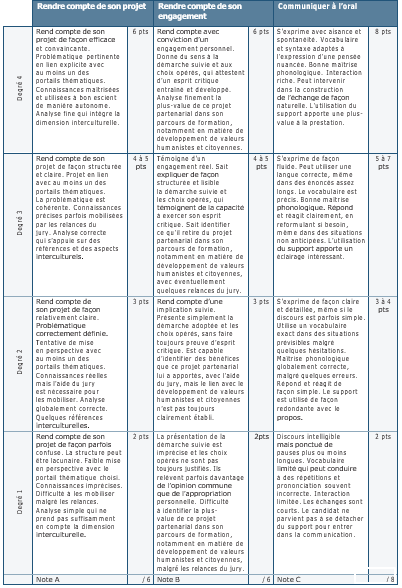 Objectif de cette évaluation ponctuelle
Évaluer une prestation orale et non le projet mené par le candidat
Structure de la grille d’évaluation
3 colonnes ⇒  3 paramètres d’évaluation
Rendre compte de son projet
contenu du projet
6 points
Rendre compte de son engagement
démarche et engagement personnel du candidat; se former
6 points
Communiquer à l’oral
qualité linguistique et capacités communicatives 
8 points
Qu’est-ce qui est évalué dans chaque paramètre?
Rendre compte de son projet
présenter le contenu de son projet 
formuler une problématique en lien avec un portail thématique
 s’appuyer sur ses connaissances
 analyser le sujet dans sa dimension interculturelle
Rendre compte de son engagement
présenter son engagement dans le projet
expliquer la démarche et les choix opérés 
faire preuve d’un esprit critique
expliquer l’enrichissement personnel apporté par le projet : développement de valeurs humanistes et citoyennes
Communiquer à l’oral
compétences linguistiques dans différents domaines:  vocabulaire, syntaxe, phonologie
richesse de l’interaction
utilisation du support
Comment est faite la distribution des points?
4 degrés de réussite auxquels correspond un nombre de points déterminé
les points ne peuvent pas être fractionnés
distribution décroissante des points du degré 4 (prestation très réussie) au degré 1 (prestation moins réussie)
degré de réussite 1: sont attribués 2 points dans chacun des paramètres